Utah’s
 Newborn Safe Haven Law
2001
What is it...
In May 2001, a statewide law went into effect in Utah allowing birth parent to anonymously give up custody of their newborn child without facing any legal consequences.
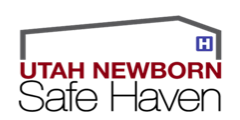 The Utah Newborn Safe Haven, or 'baby drop-off' law, allows a birth mother or any other person to anonymously turn over a newborn to any employee at a Utah hospital.
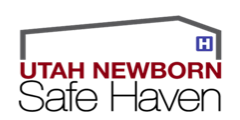 The Law …….
 Protects infants from injury and   death;
 Provides a safe place for newborns;
 Allows secrecy and anonymity for   any person dropping off the   newborn.
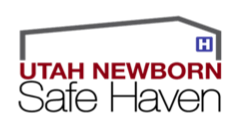 Once the hospital receives a newborn baby:
Baby has a health check;
DCFS assumes legal custody;
DCFS places newborn for adoption.
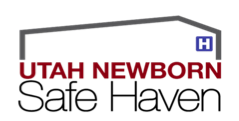